RELATION PRESSE
Inauguration  Première agence 
Mardi 22 décembre 2015
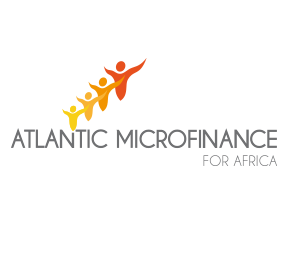 SOMMAIRE
PRESSE ECRITE
Notre Voie :  n°5192  du Mardi 29 décembre 2015
L’Inter :  n°5257 du Lundi 28 décembre 2015
Le Patriote : n° 4816 du Mercredi 30 décembre 2015
Nord Sud : n°3139 du Mardi 5 janvier 2016
L’Intelligent Abidjan : Attente retour
Soir Info : Attente retour
Go Mag : Attente retour

PRESSE  HEBDOMADAIRE
Le Journal de l’Economie :  n°343 du lundi 04 Janvier 
Jeune Afrique : Voir lien reçu le 28 décembre 2014
SOMMAIRE
PRESSE MENSUELLE
Tycoon : prévue pour Février 2016
PME MAG : prévue pour la fin du mois de Janvier

WEB
AIP : parue le 25 décembre 2015
APA : parue le 23 décembre 2015
Abidjan.net : parue le 05 Janvier 2016

RADIO
Jam FM : Cf. Enregistrement 
Nostalgie : Cf. Enregistrement 
Fréquence 2 : Cf. Enregistrement 
Radio ci : Attente retour
PRESSE ECRITE
Support: L’Inter, N° 5257 Du Lundi 28 décembre 2015
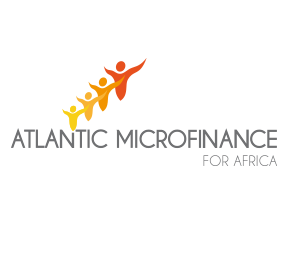 Support: Notre Voie, N° 5192,Du Mardi 29 décembre 2015
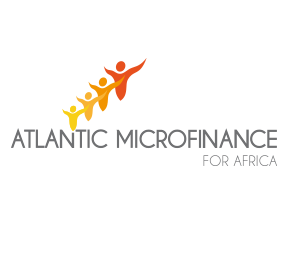 Support: Le Patriote N°4816
Du mercredi 30 Décembre 2015
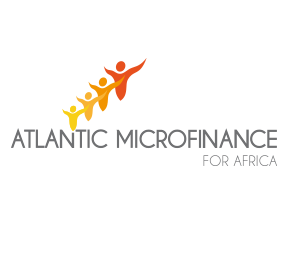 Support : Nord Sud, N°3139Du Mardi 5 janvier 2016
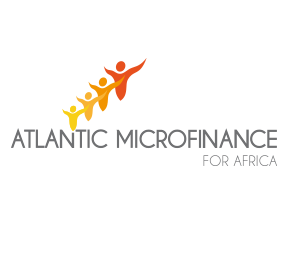 SUPPORT: Nouveau Réveil, Article reçu par mail, avant sa parution  dans le journal
Microfinance
Un géant s’installe à Abidjan
La première agence d’Atlantique microfinance for Africa (Amifa), filiale du Groupe banque centrale populaire du Maroc a ouvert ses portes le mardi 22 décembre dernier, à Yopougon Saint André. En présence du ministre chargé de la promotion des Petites et moyennes entreprises, Anzoumana Moutayé et des hauts responsables de cette entreprise. Il s’agit pour cette entreprise de contribuer au développement de l’inclusion fin4ancière dans 9 pays d’Afrique subsaharienne, qui bénéficieront de son expertise et de son savoir faire, dans le financement d’activités génératrices de revenues des populations les plus démunies. Selon le président du groupe banque centrale populaire, Mohamed Benchaaboun, a précisé que l’action de son groupe seront axées sur le financement de toute activité génératrice de revenus, qu’elle soit urbaine ou périurbaine ou rurale. L’objectif principal étant de lutter contre la précarité et de contribuer à la croissance économique des états concernés, par l’éducation financière. L’Amifa propose surtout des crédits solidaires, des épargnes à vue et épargnes à terme, micro assurance, transferts d’argent rapide, accompagnement sur mesure etc.
SERGE AMANY
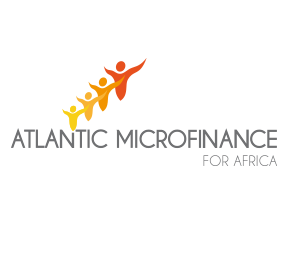 PRESSE HEBDOMADAIRE
SUPPORT: Le journal de l’économie, N°343Du lundi 04 Janvier
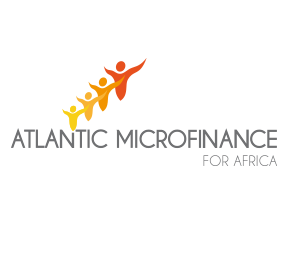 SUPPORT: Jeune Afriquevoir lien ci-dessous
http://www.jeuneafrique.com/289127/economie/marocain-banque-populaire-se-lance-microfinance-cote-divoire/
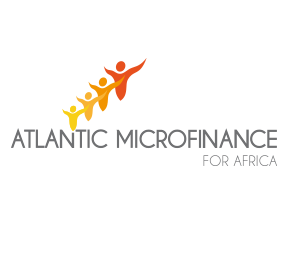 PRESSE MENSUELLE
SUPPORT : TYCOON
Le prochain numéro TYCOON paraitra au mois de Février .
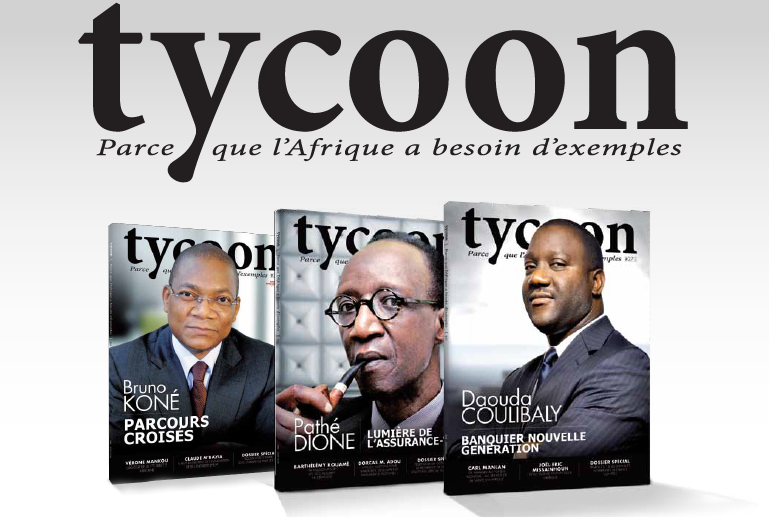 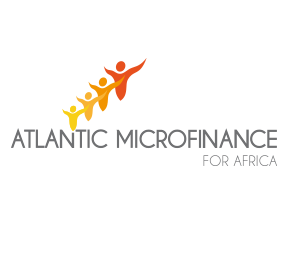 WEB
Support: AIP
http://aip.ci/ouverture-de-la-premiere-agence-datlantic-microfinance-for-africa-cote-divoire-a-yopougon-abidjan-2/
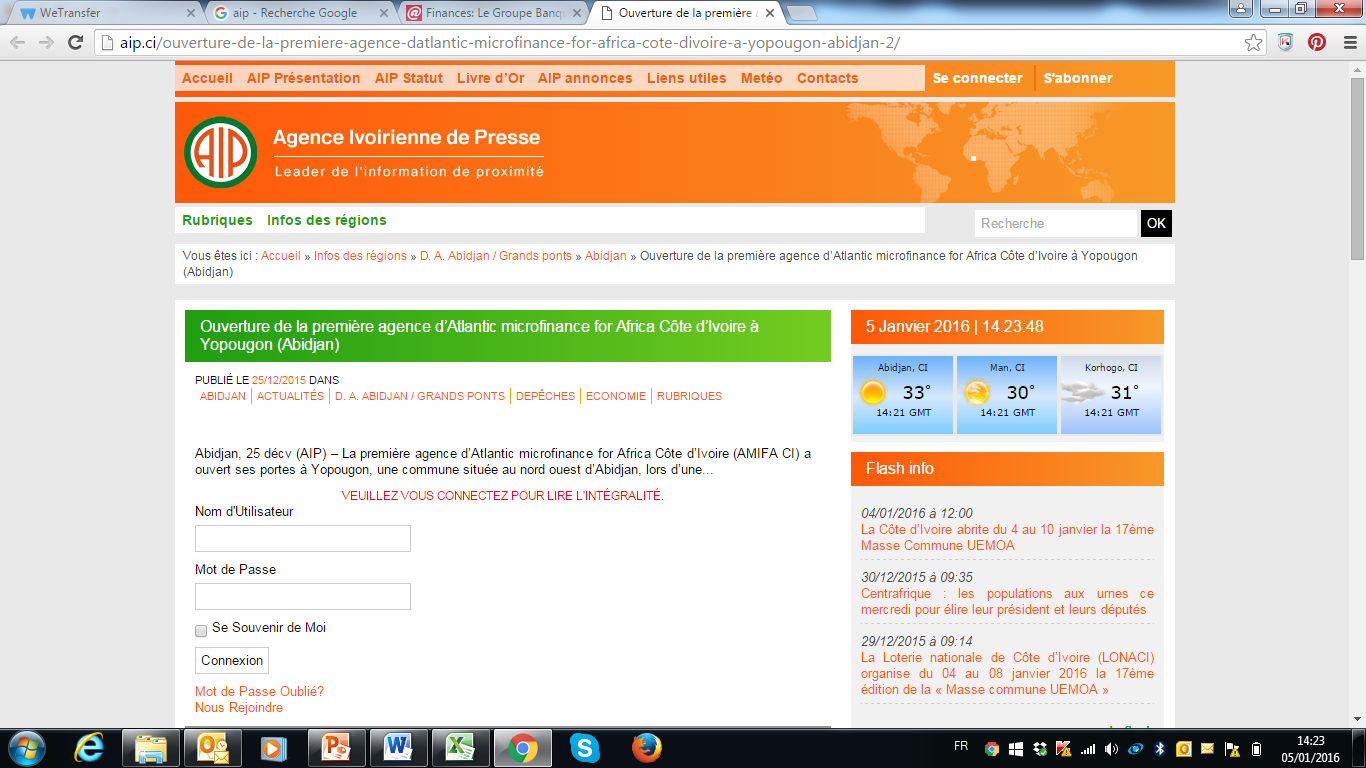 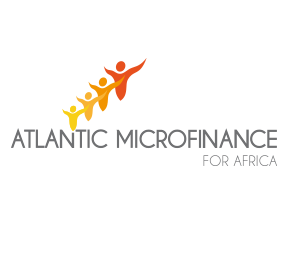 Support: APA
http://news.abidjan.net/h/576828.html
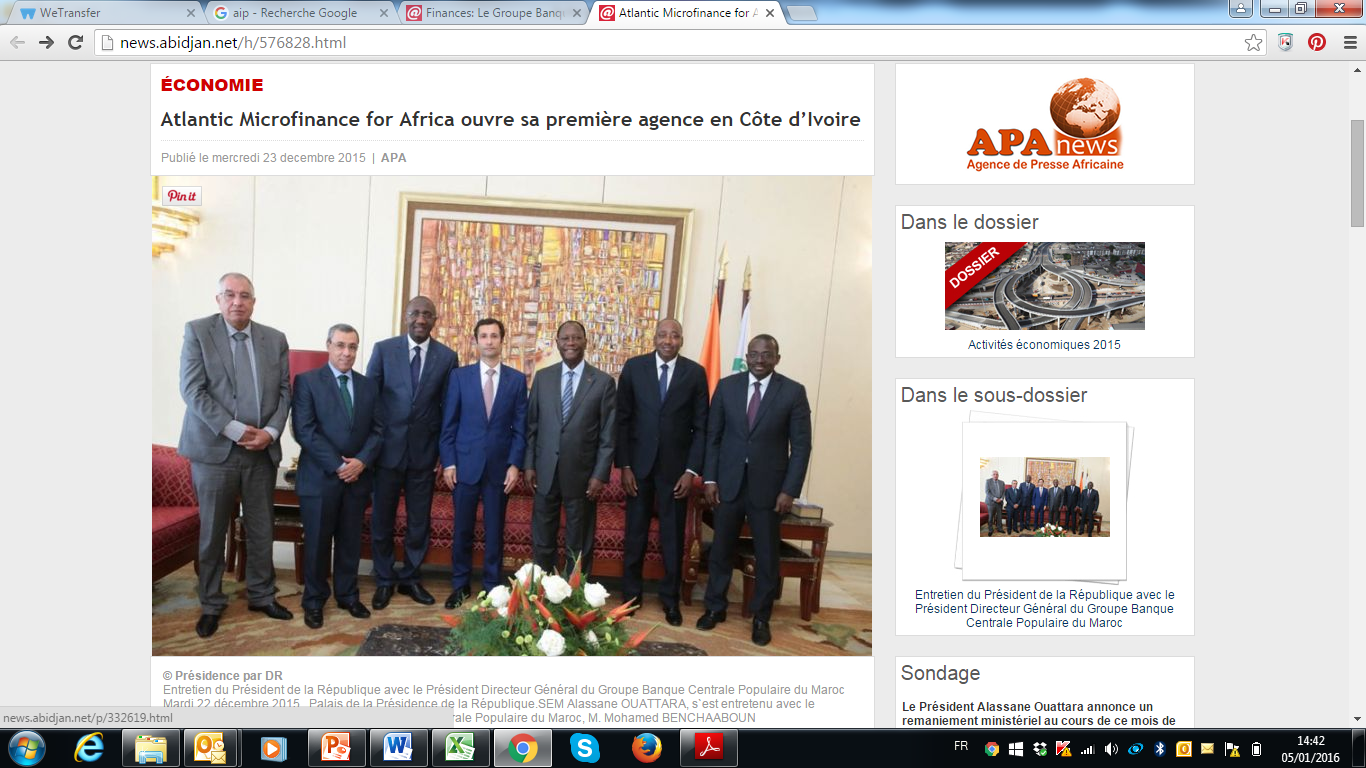 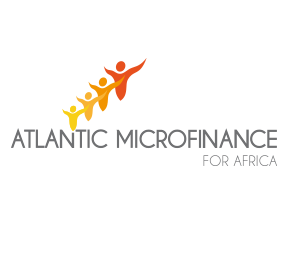 SUPPORT: ABIDJAN.NETvoir lien ci-dessous
http://news.abidjan.net/photos/album.asp?id=27442
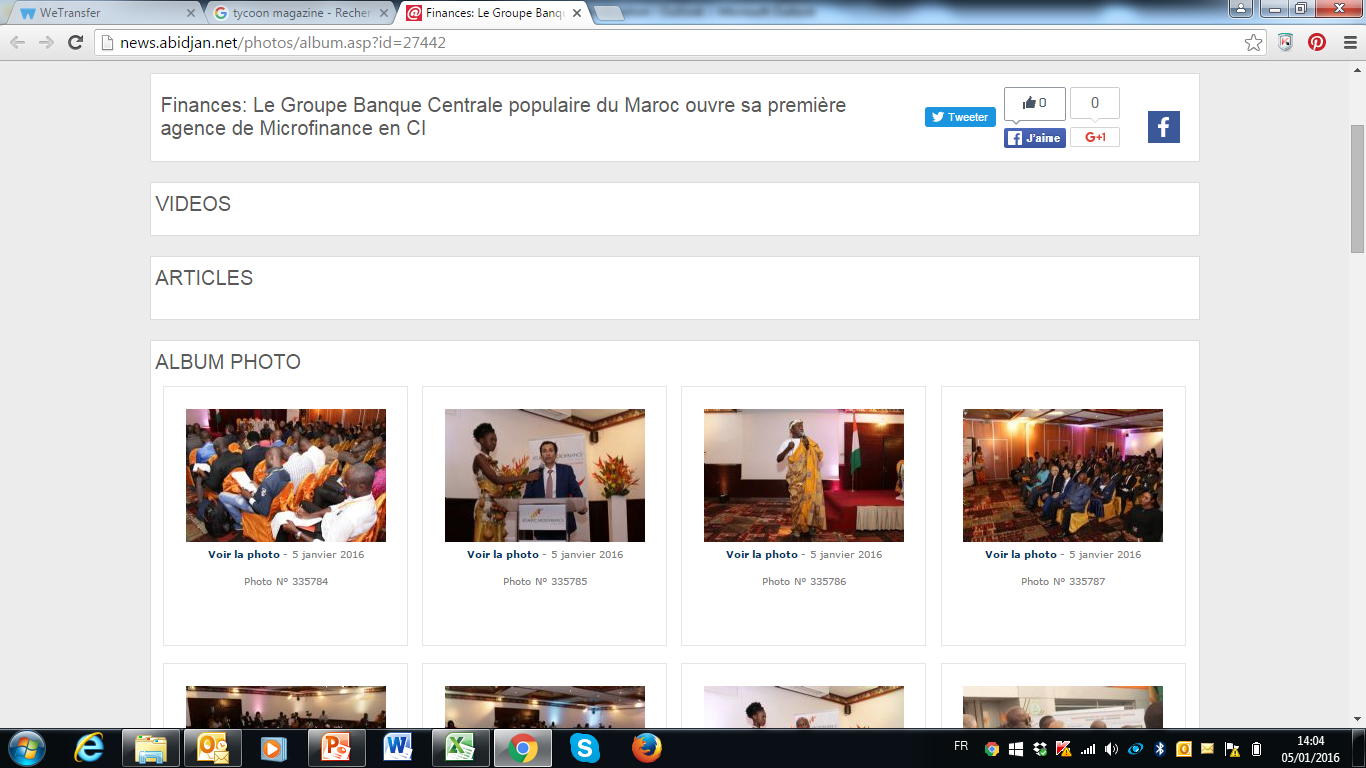 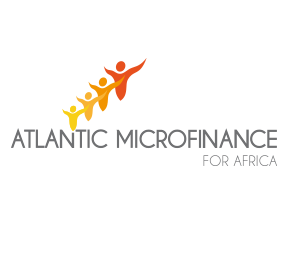 RADIO
Support : NOSTALGIE
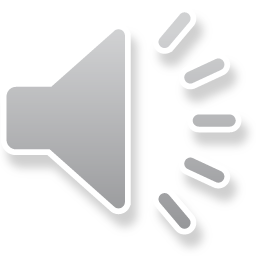 Support : FREQUENCE 2
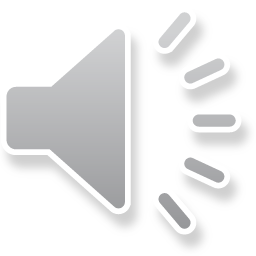 Support : JAM FM
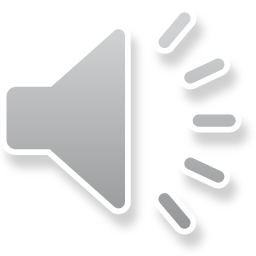 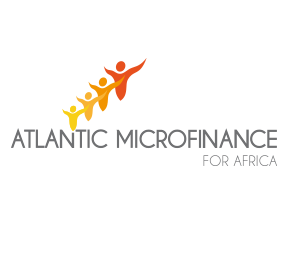 MERCI